生産性に関するアドバイス
日々5～10分で完了する新しいレッスンをご紹介します。
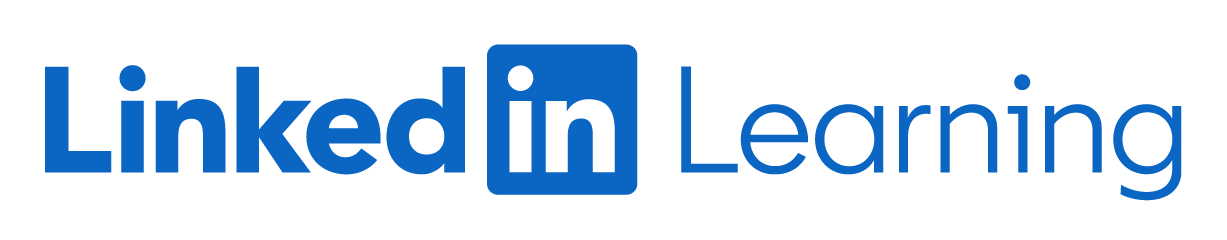 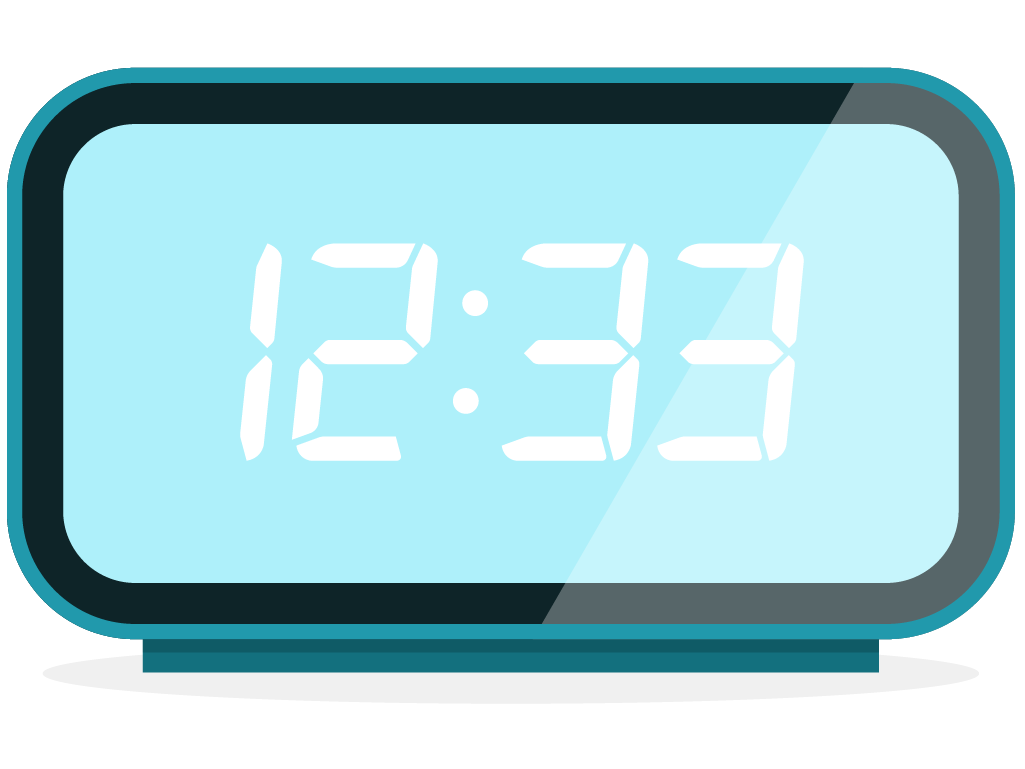 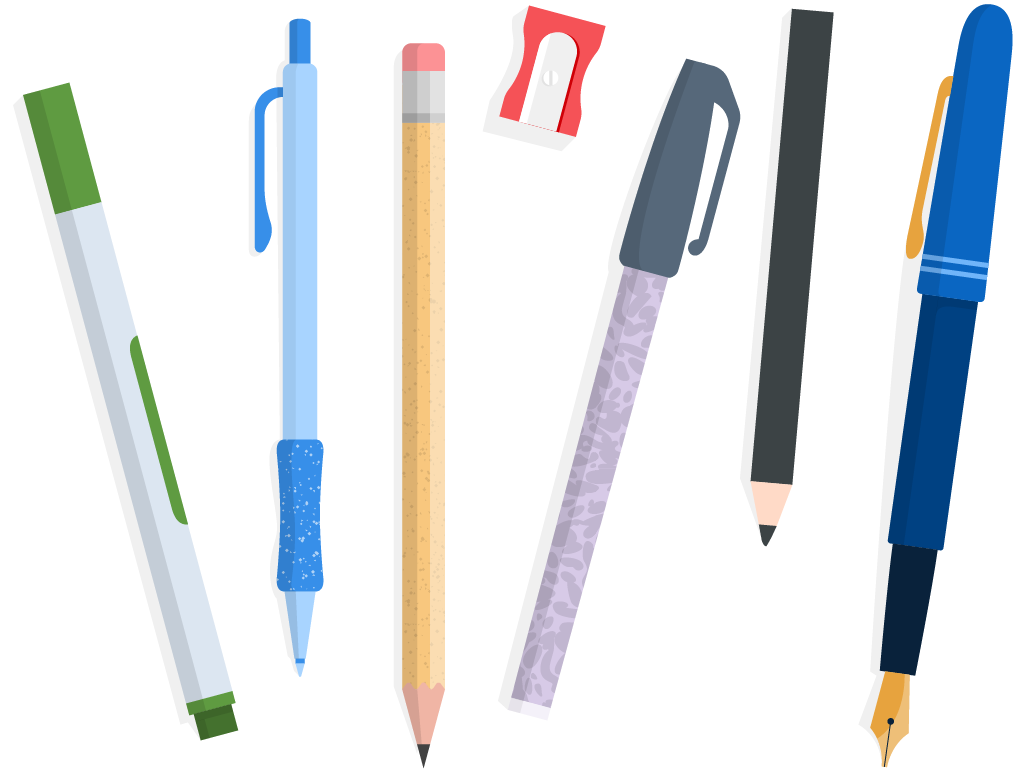 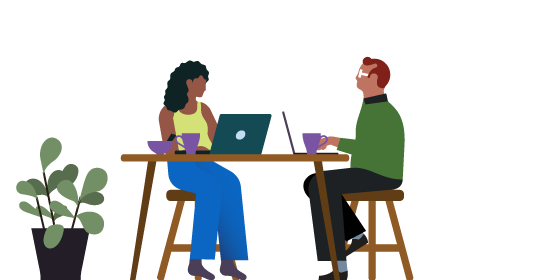